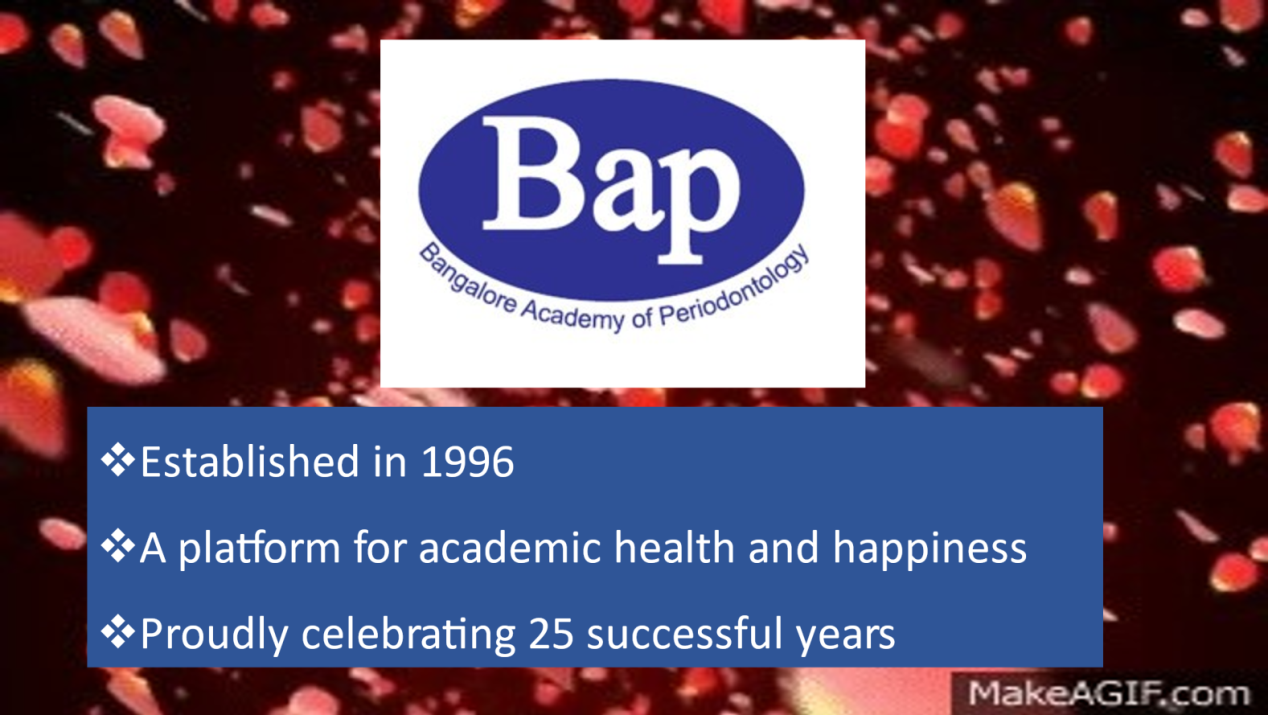 Established in 1996
A platform for health and academic happiness​
Proudly Celebrating 25 successful years
Dr Sudhir r patil memorial
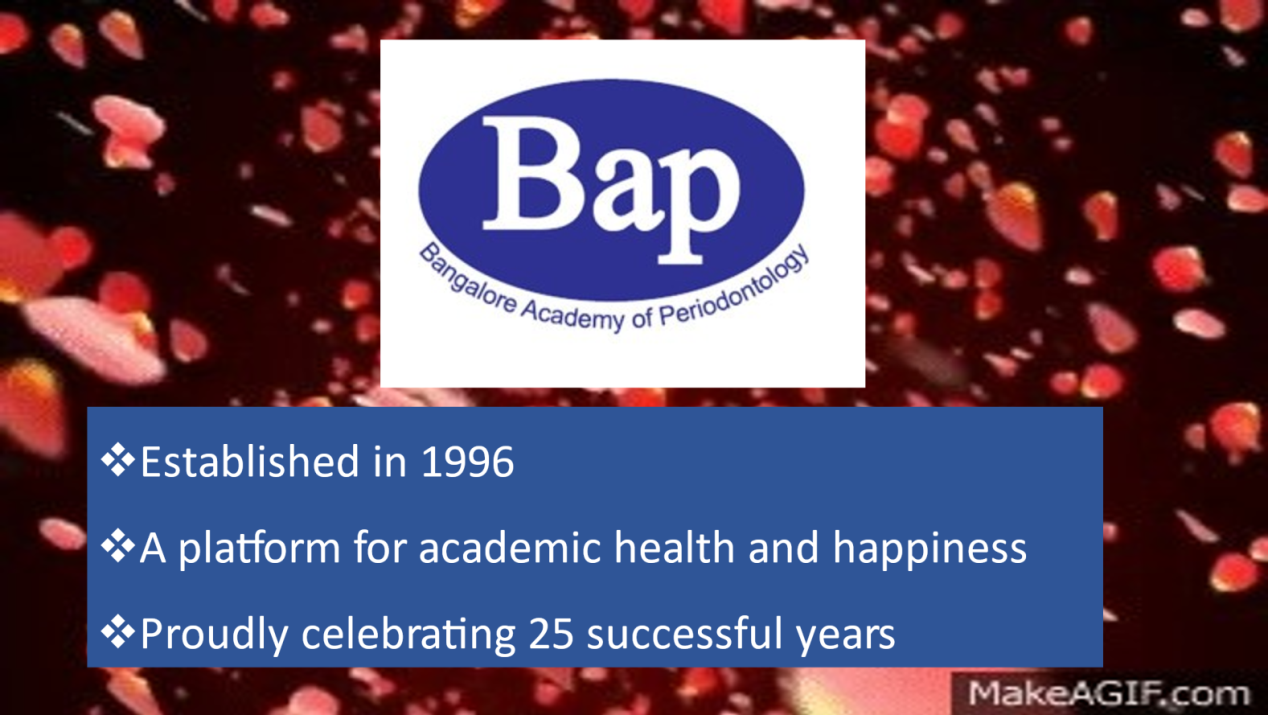 INNOVATIVE MIND AWARDS-2023-2024(BAP-IMA)
WHAT IS INNOVATION?
INNOVATION IS THE PROCESS OF CREATING VALUE BY APPLYING NOVEL SOLUTIONS TO MEANINGFUL PROBLEMS
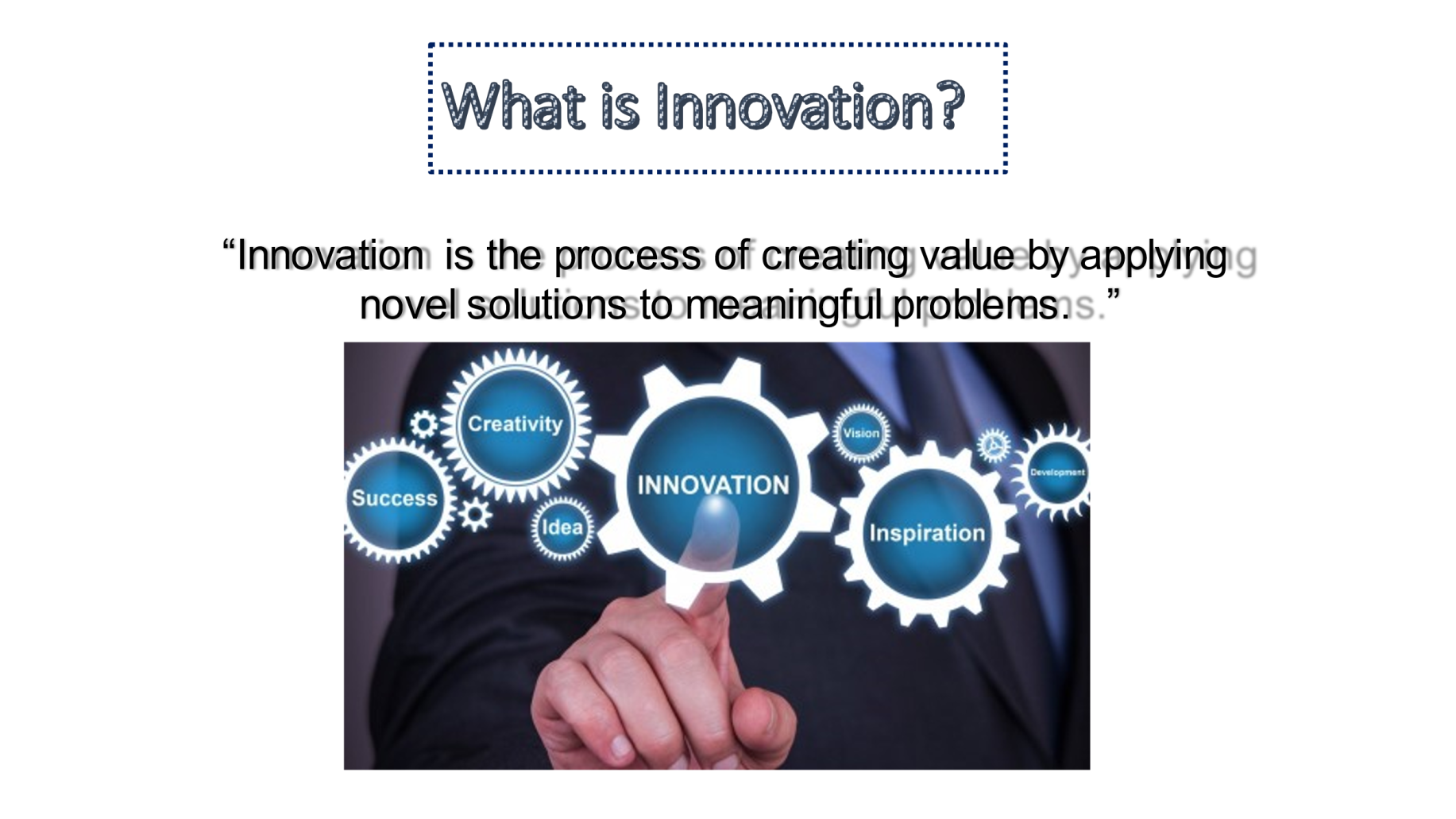 BAP-IMA 2024
BAP-IMA 2024
GUIDELINES
BAP-IMA 2024
Bangalore Academy of Periodontology - Innovative Mind Award
BAP-IMA

Guidelines:
The award is introduced to mark the Silver Jubilee of Bangalore Academy of Periodontology 2021-2022.

BAP- IMA for 2024: Innovations done from 1st January 2023 to 31st December 2023 will be considered for the award.
3.   BAP –IMA carries a prize of Rs. 50,000/- (Rupees Fifty Thousand only) and a Plaquette of Certificate.
BAP-IMA 2023
4. Faculty and Students from the specialty of Periodontics from Karnataka and outside of Karnataka,  who are also BAP members (mandatory), will be considered for BAP –IMA award.
-If there are more than one person involved,  maximum of 3 persons will be considered-  Principal         investigator( One ) and  Co- investigators( Two) – to be mentioned duly in the application. (Person with the intellectual contribution will be considered as the Principal Investigator)

5. Innovations with de novo projects will be given priority followed by the innovations which are 
-Modified versions. 
-Innovations which will benefit Population of our country will be preferred.
BAP-IMA 2023
6. Selection of Jury:
-BAP Innovative team proposes the names of the Jury Members depending upon the project, with whom prior consent will be obtained.
-There will be a minimum of 2 persons from BAP as internal Jury Members and 3 persons as external Jury Members. 
-Jury Members will be selected from amongst Periodontists with academic achievements in the form of multiple scientific publications, Research Acumen, Long standing in Academia and Specialist clinicians.
8
BAP IMA 2024
7. Submissions have to be done within the stipulated time. Any wrong submissions or submissions done after the last date will not be considered.

8. If the Jury finds the entries unsuitable for the prize, the Award will be given in the subsequent year.

9. Decision of the Jury is Final and cannot be  subjected to contention.



Submissions of entries with relevant documents should be sent to:
BAP-Innovative Mind Award Team
E- mail:  bap@justperio.com




Last date for submission: 10th March 2023.
BAP-IMA 2024
MEET OUR ima TEAM
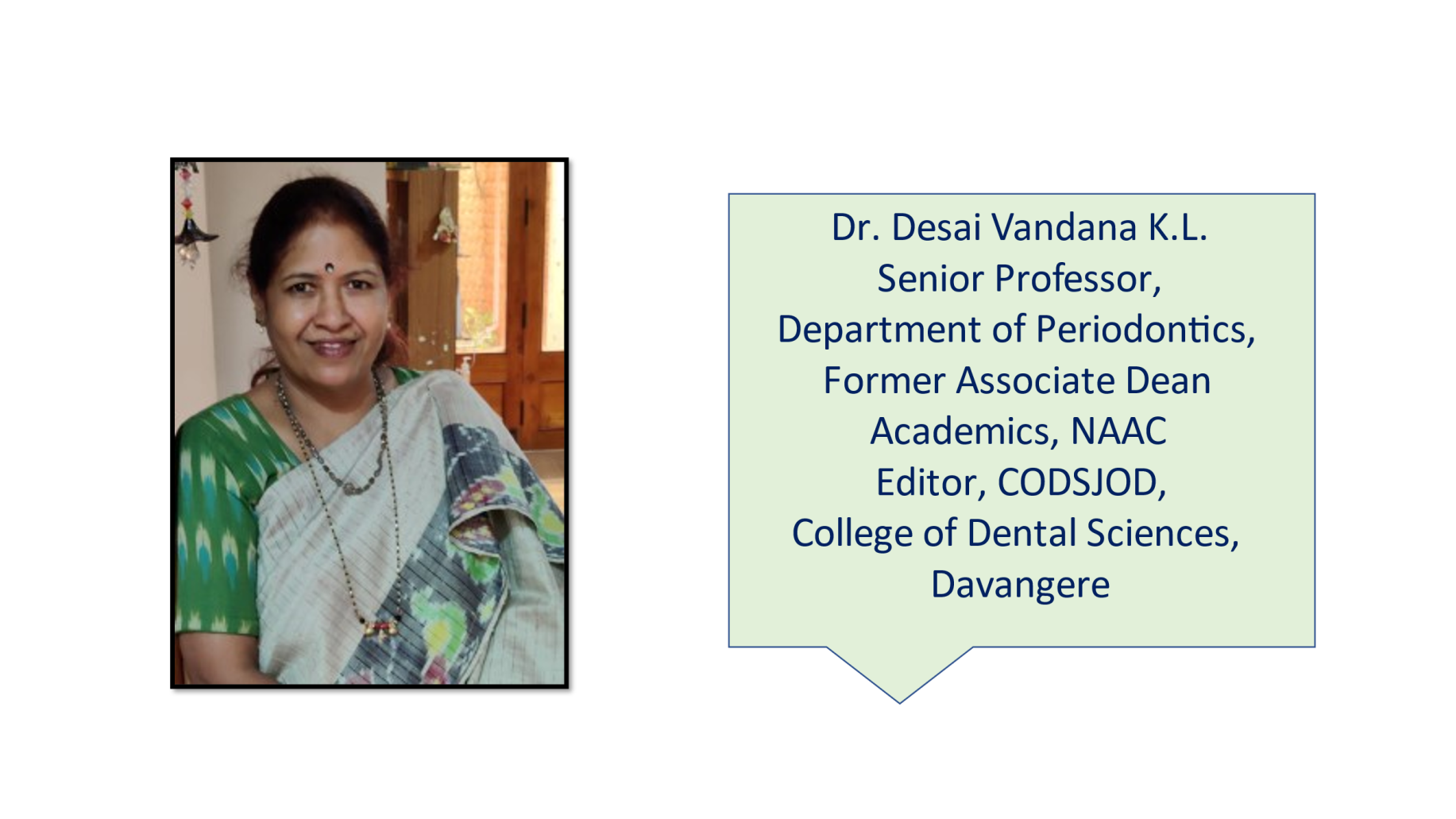 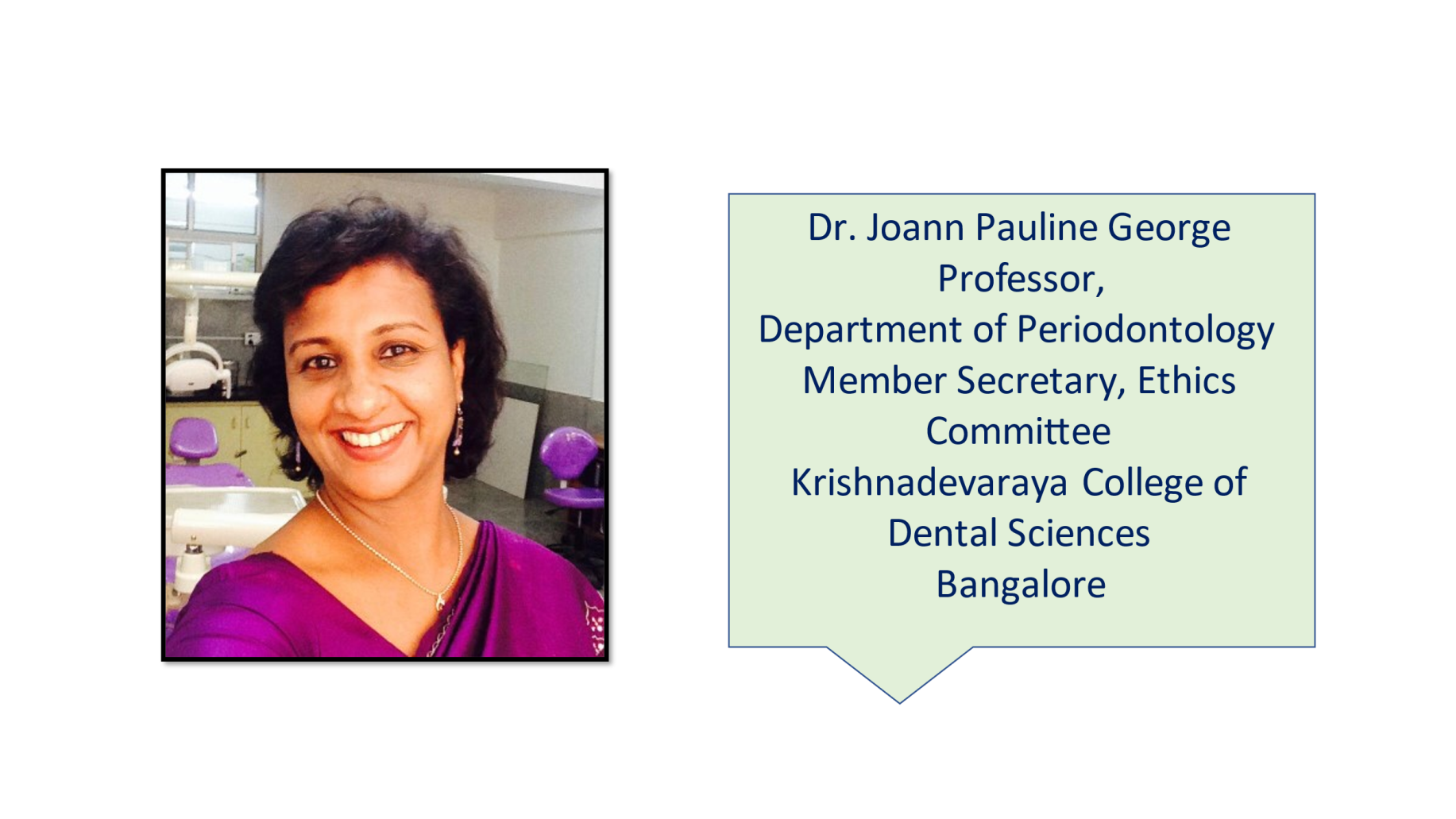 Dr desai Vandana k l
Dr sapna n​
Dr Kranti k ​
DR JOANN PAULINE GEORGE
Professor and Head, Department of Periodontics,
Faculty of Dental Sciences,
M. S. Ramaiah University of Applied Sciences
Bangalore
Senior Professor,
Department of Periodontics,
Former Associate Dean, NAAC Editor, 
CODSJOD
College of Dental Sciences, Davangere
Professor,
Department of Periodontics
Member Secretary, Ethics Committee
Krishnadevaraya College of Dental Sciences, 
Bangalore
Reader,
Department of Periodontics,
D. A. Pandu Memorial, R.V. Dental College, 
Bangalore
BAP-IMA 2023
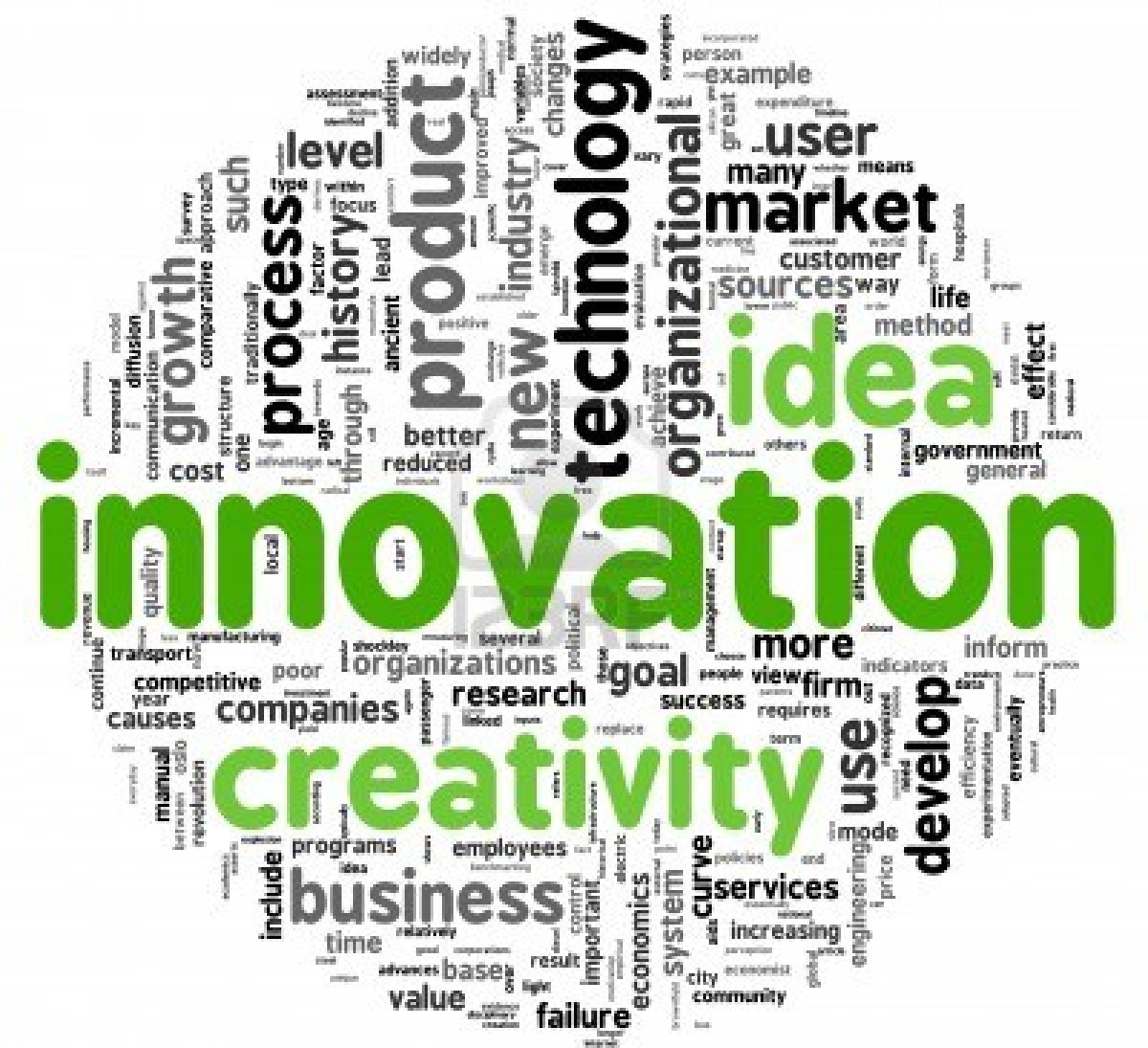 Come!! Let’s Innovate